«СЕРДЦЕ ХИРУРГИИ»
Руководитель: Грибанов А.Н.
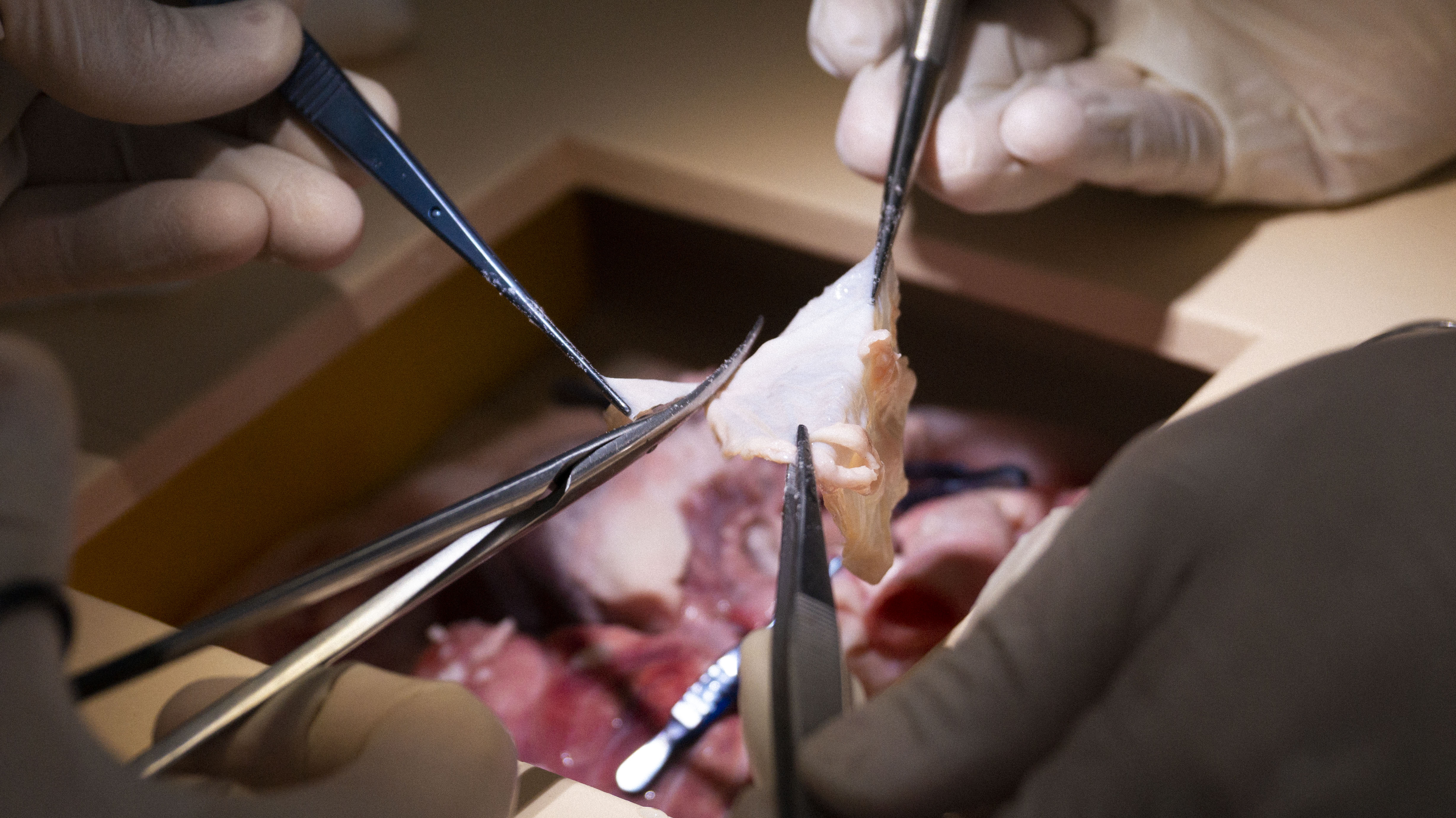 В волонтерском отряде состоят – 54  участника
Участники волонтерского отряда студенты с 1 по 6 курс
Отчет за 2023/2024 год
Прочитанных лекций для школьников – 5
 Количество акций – 1 
 Количество лекций для студентов ЧГМА – 20
 Участие в двух патриотических мероприятиях - 2
 Участие в 1 спортивном мероприятии
 Участие в дальневосточной олимпиаде
 Участие во всероссийской олимпиаде
Набор в волонтерский отряд 12.10
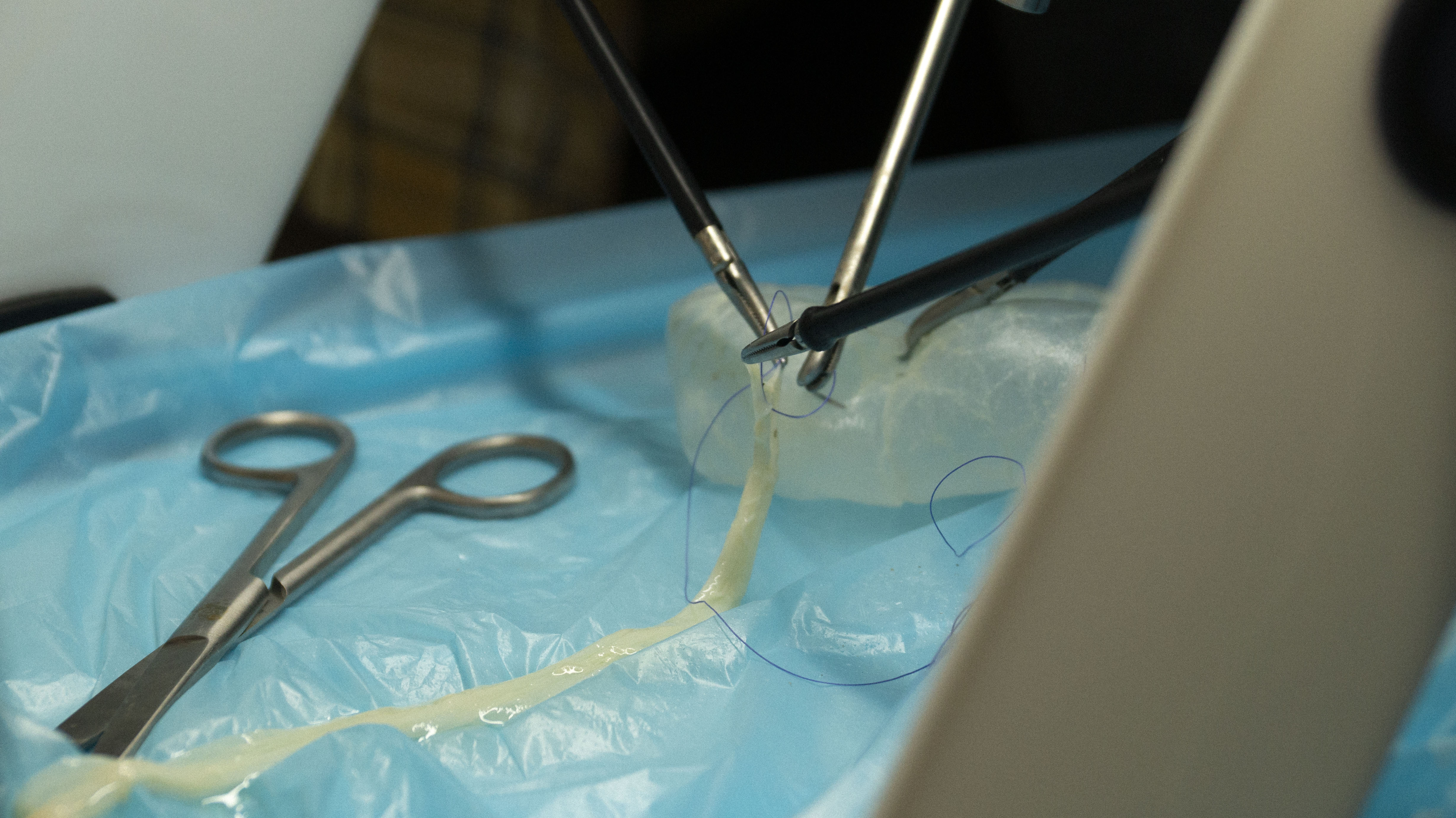 Проведение занятий для ШЮМ
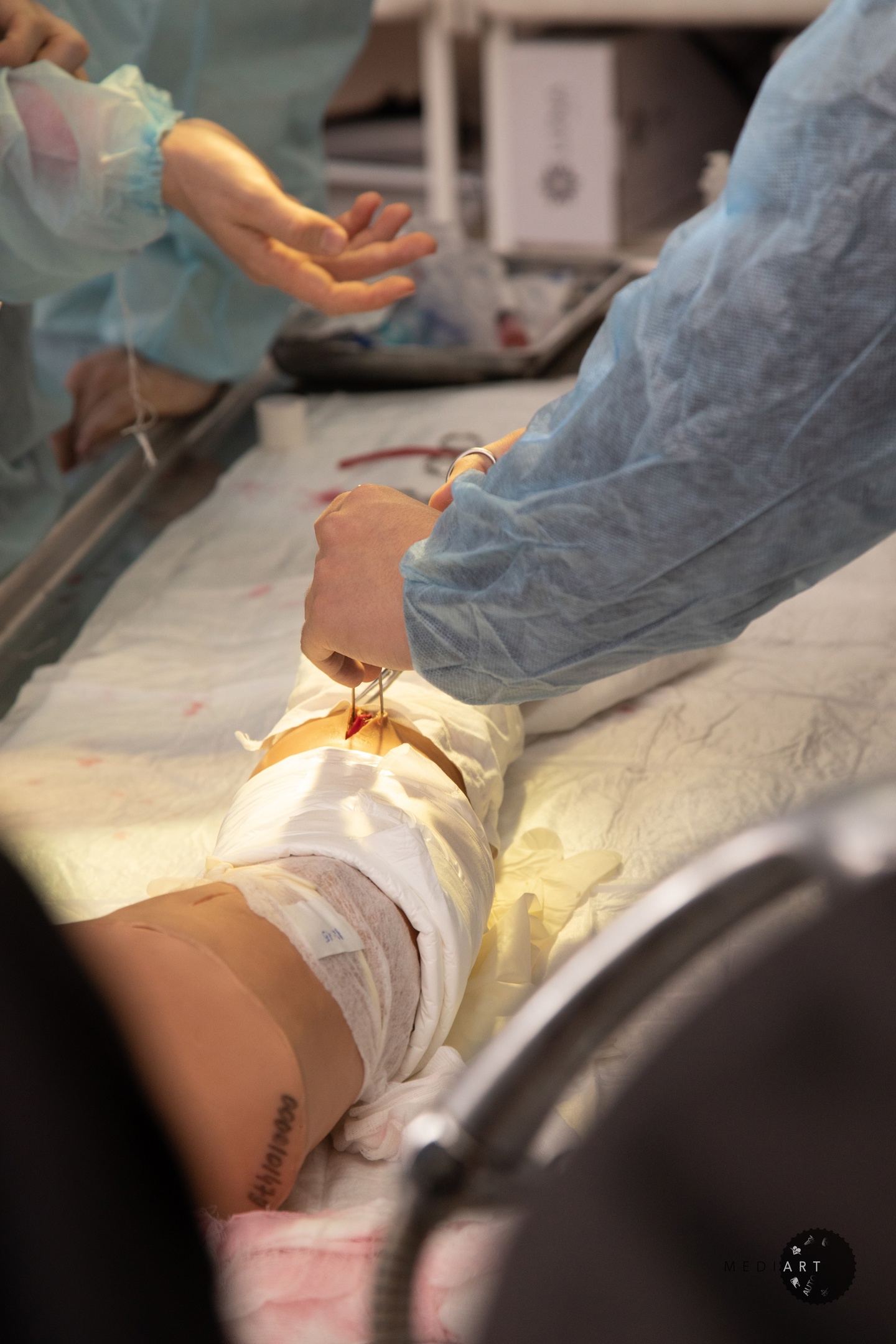 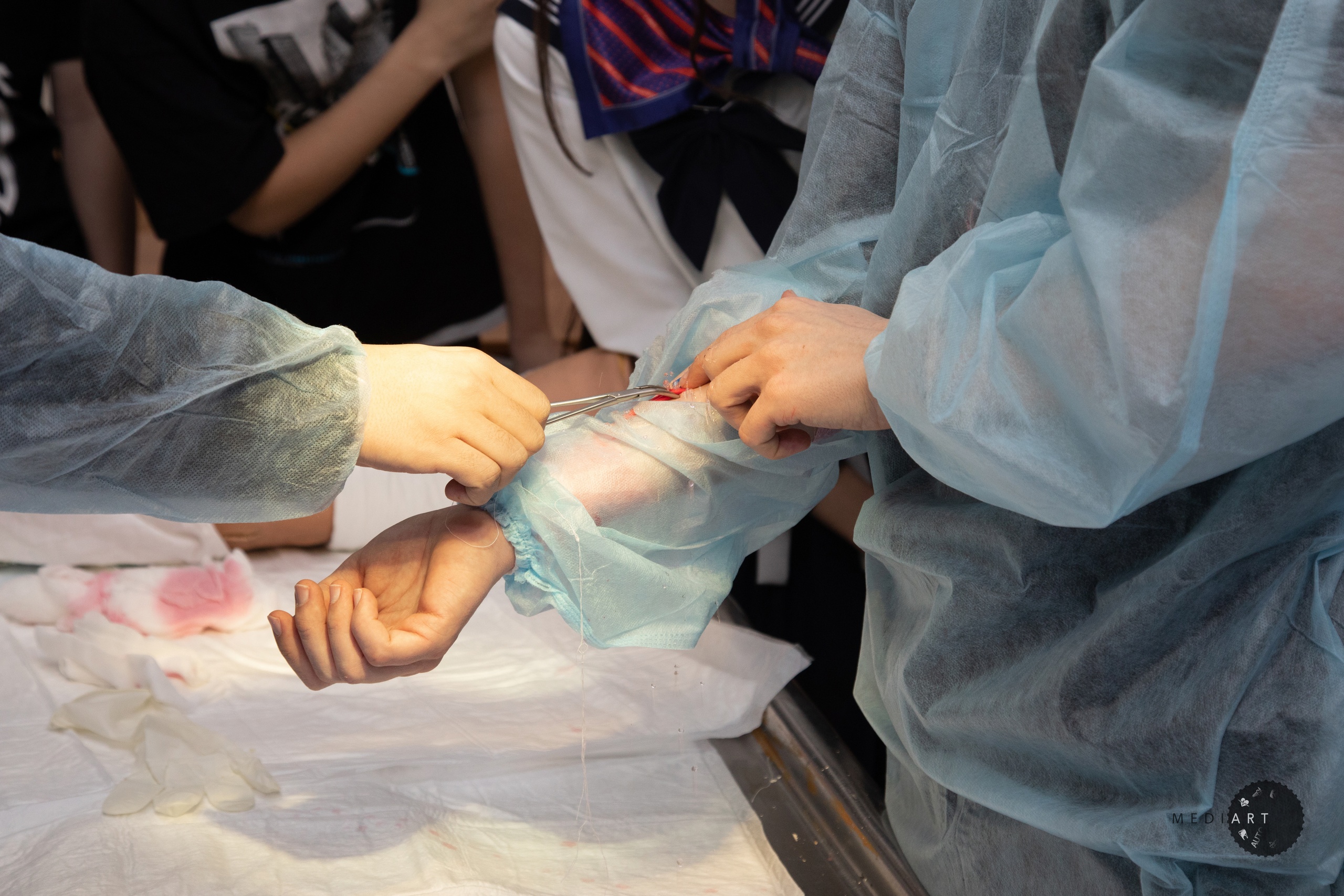 Практические занятия ВО
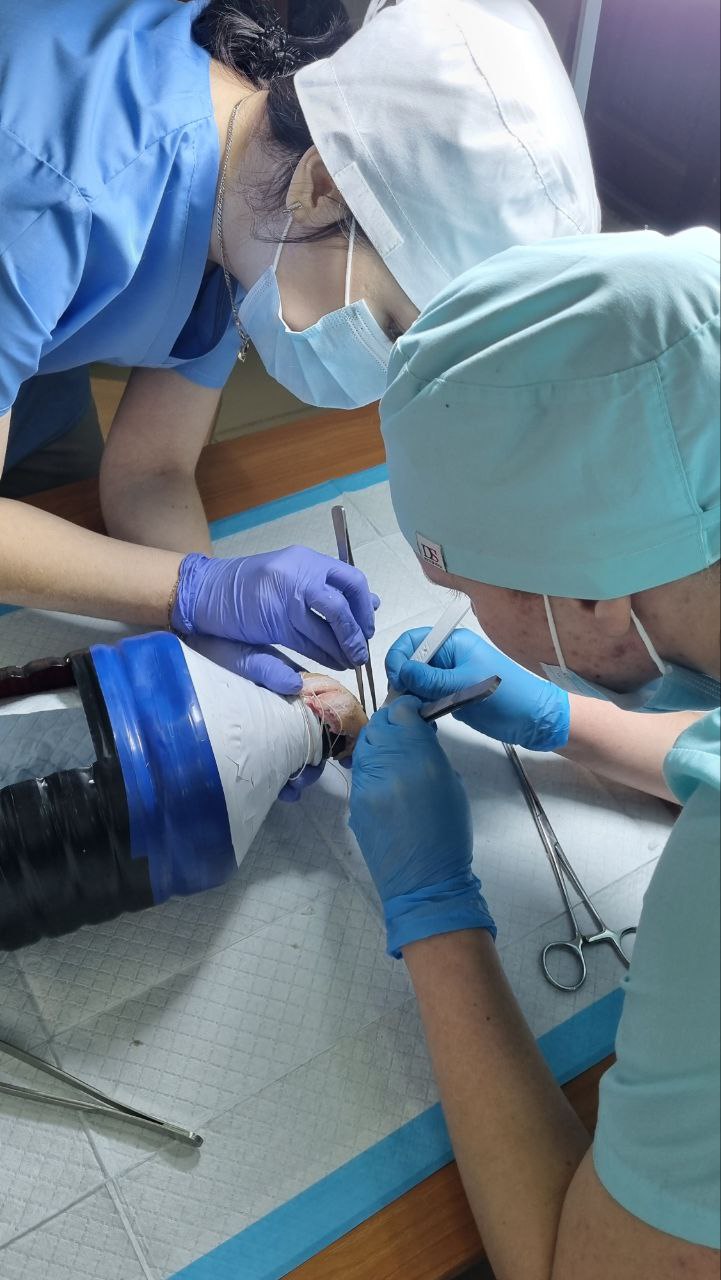 Внутри отрядная олимпиада по хирургии 17.12
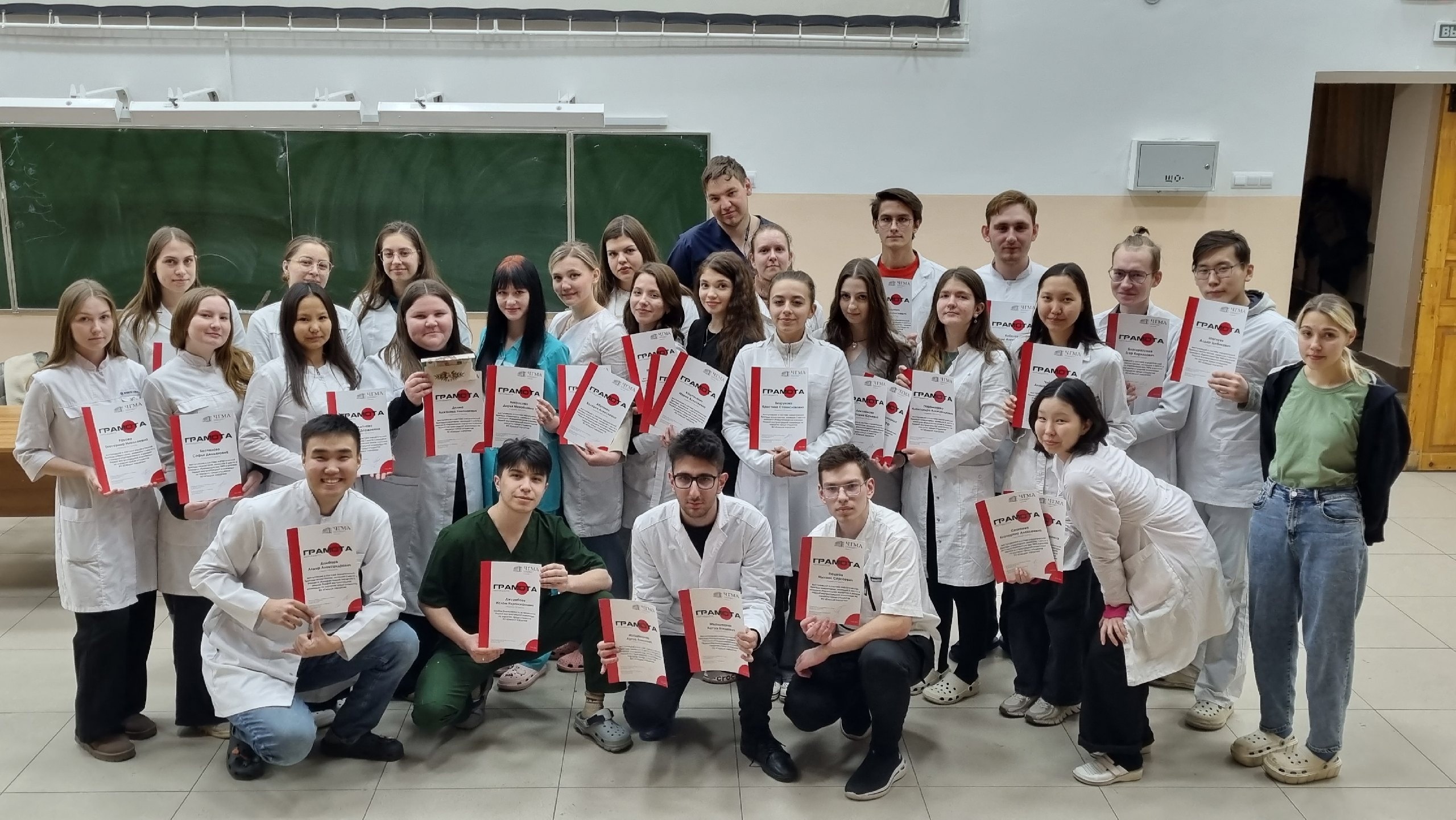 I Дальневосточная региональная олимпиада по детской хирургии.  г. Владивосток
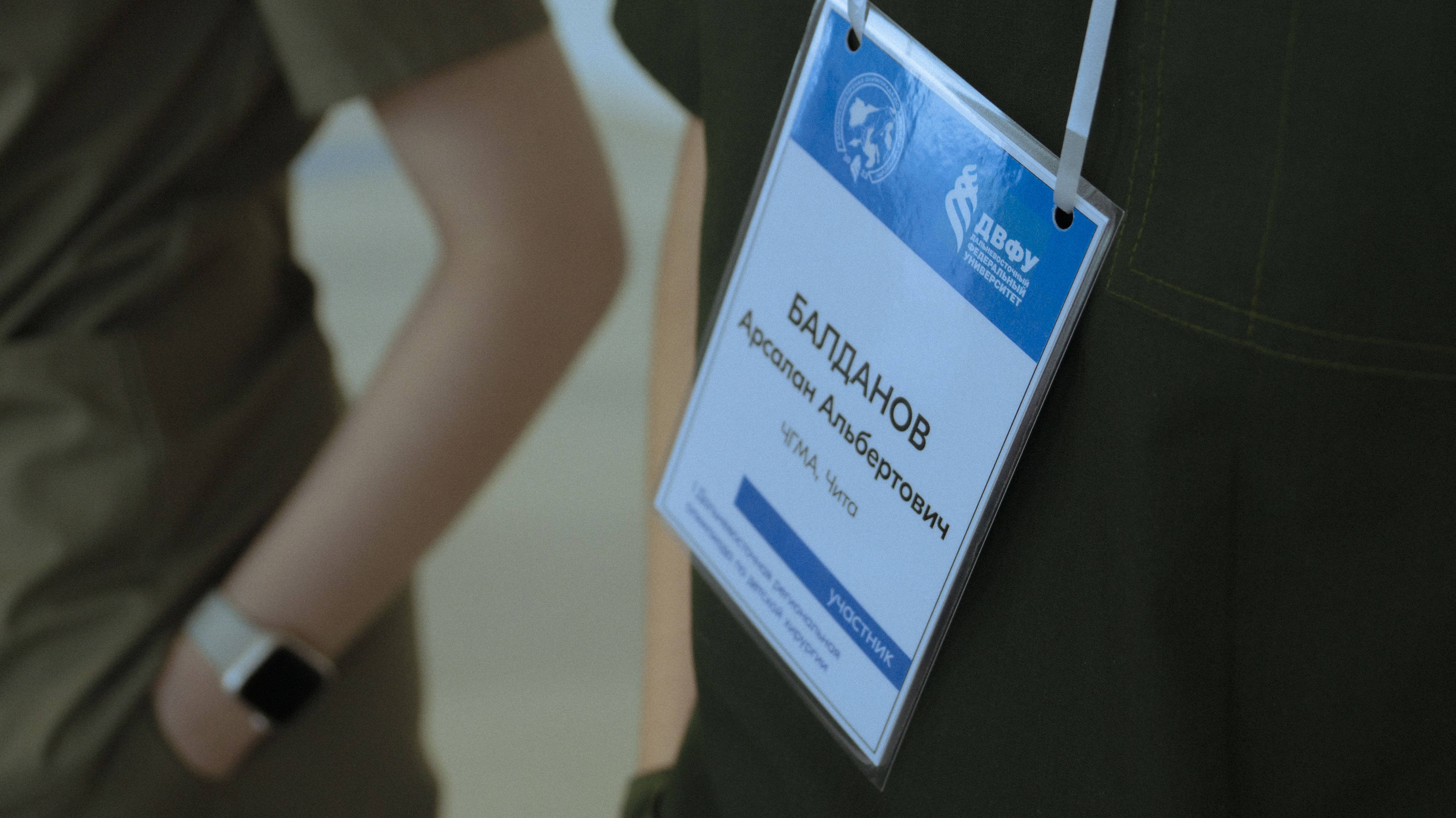 Всероссийская студенческая олимпиада имени академика Ф.Г. Углова.  г. Иркутск
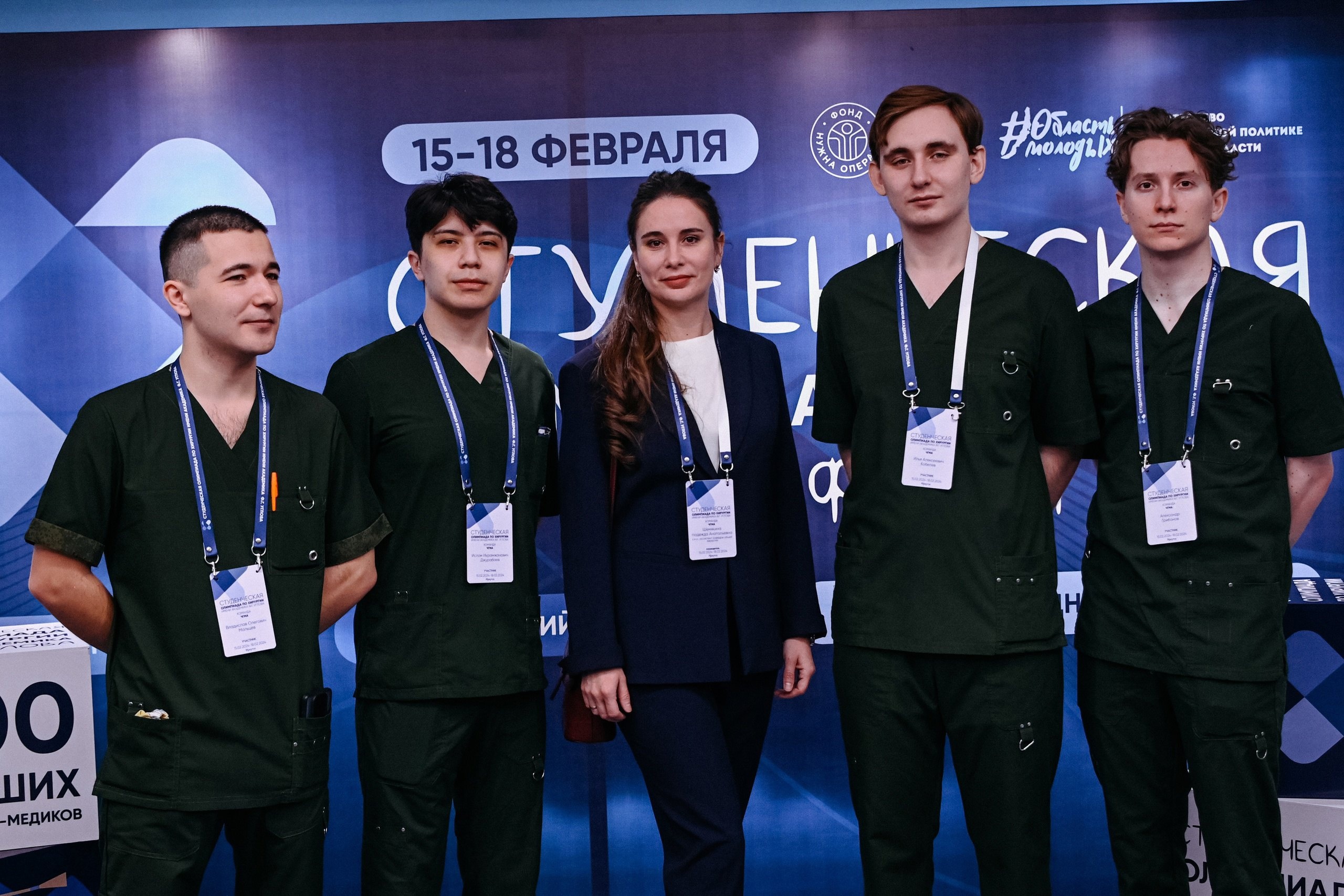 Академия ЗОЖ
9 мая, реконструкция
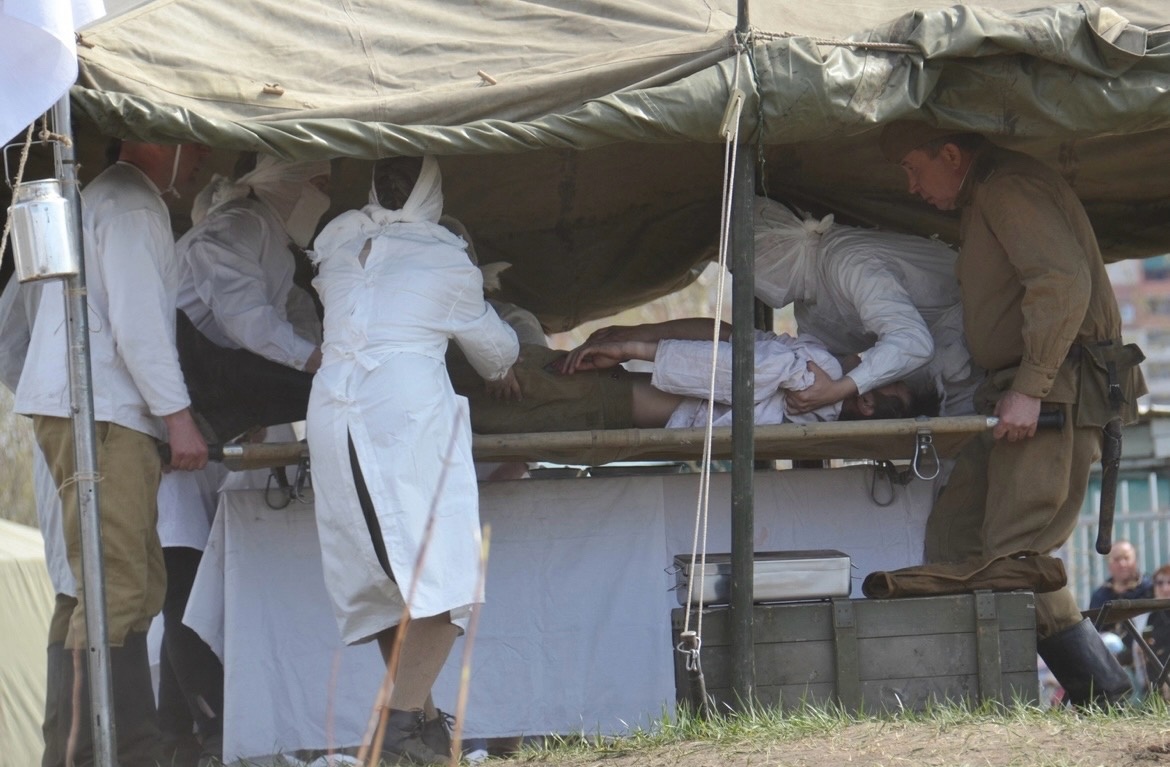 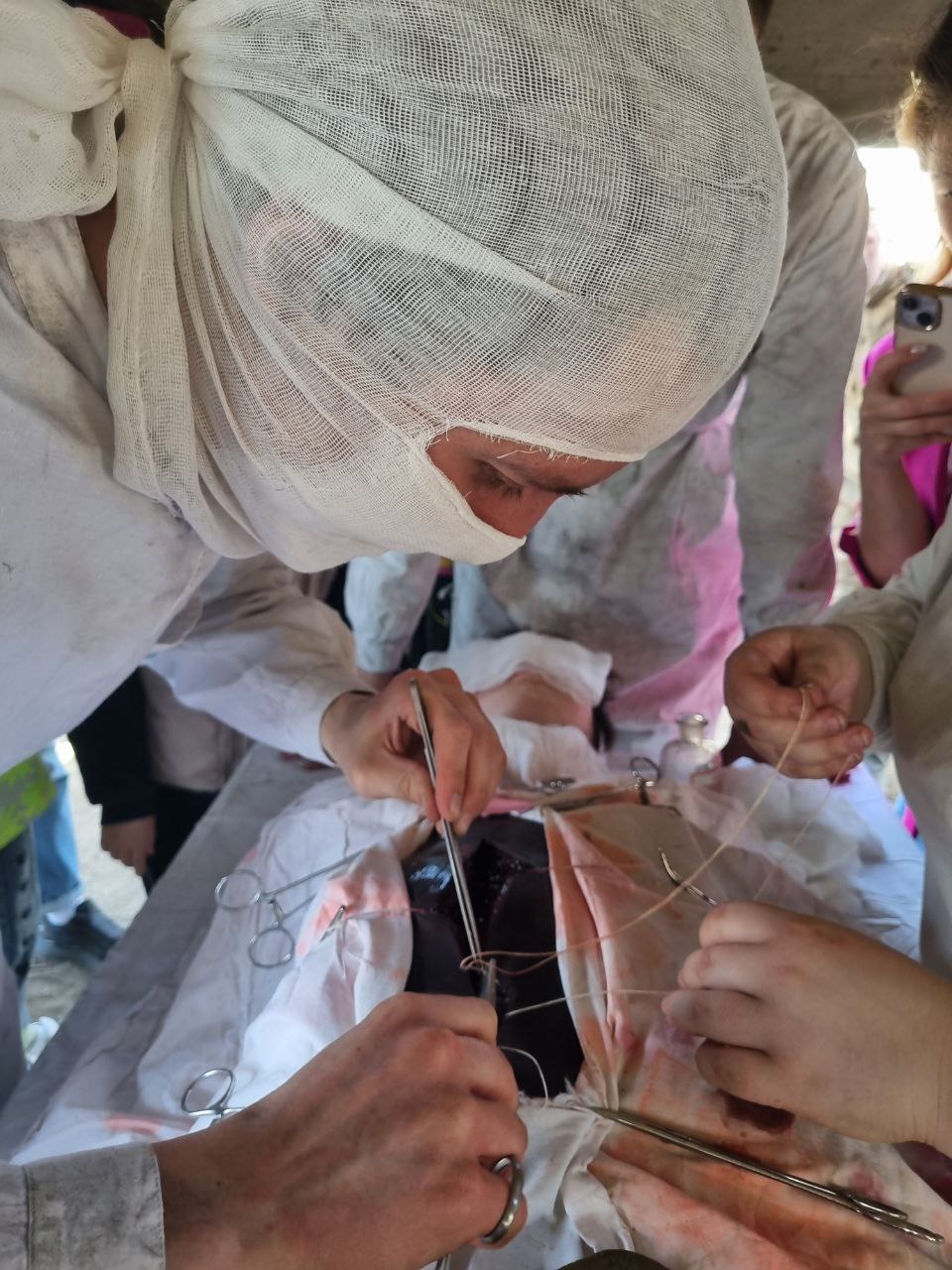 СПАСИБО ЗА ВНИМАНИЕ!